第 四 单元    分数乘法
第  2  课时   混 合 运 算
WWW.PPT818.COM
例1、一捆彩带的长是60米。某蛋糕店今天已经用去这捆彩带的      ，还剩多少米彩带？
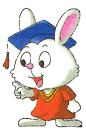 用去
还剩？米
把这捆彩带的长度看作单位“1”，画出线段图分析一下。
2
2
2
2
3
3
5
5
5
5
5
5
“1”
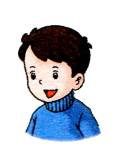 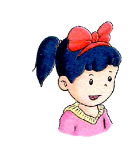 先算还剩这捆彩带的几分之几。
先算用了多少米……
60×      ＝24（米）
1－       ＝
60×      ＝36（米）
60－24＝36（米）
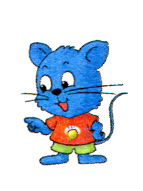 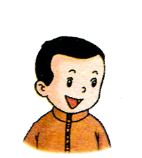 我和红红的算法一样，列成一个综合算式。
聪聪的算法列成一个算式要加小括号。
2
2
3
5
5
5
＝ 60－24
＝ 36（米）
＝ 36（米）
答：还剩36米彩带。
60×（1－      ）
60－60×
＝ 60×
先说一说运算顺序，再计算。
×（       ＋       ）
×（       －       ）
24
24
11
33
5
11
4
8
9
1
3
3
1
3
3
3
4
3
1
3
3
3
3
＝       ＋
＝       ×
＝       －
＝
＝
＋      ×
×      －
4
5
8
5
8
5
15
16
10
10
16
5
8
8
5
2
8
8
2
4
2
4
8
＝     ×
＝
＝ 0
打字员打一本240页的书稿。第一天打了这本书稿页数的        ，第二天打了这本书稿页数的        。
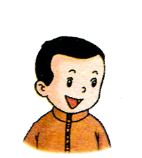 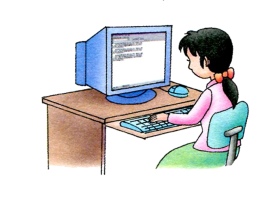 我这样算：
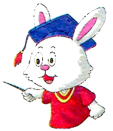 两天一共打了多少页呢？
试着列综合算式解答。
1
1
1
1
1
1
5
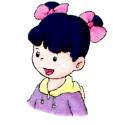 4
6
6
12
4
6
这样算简便！
4
240×     ＋240×
＝ 60＋40
240×（     ＋      ）
＝ 240×
＝ 100（页）
＝ 100（页）
答：两天一共打了100页。
1
1
1
1
6
6
整数乘法的运算定律，分数乘法同样适用。
4
4
240×     ＋240×
240×（     ＋      ）＝
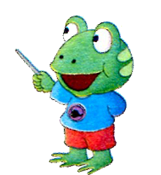 （1）题这样算简便！
怎样算简便就怎样算。
（1）
1
1
1
（       ＋       ）×12
5
5
1
7
4
5
3
7
4
5
3
7×4×5
（2）
＝
×      ×
×      ×
4
4
6
6
6
15
15
8
8×15×7
8
7
7
2
3
1
3
2
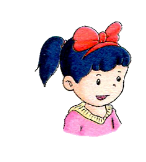 ＝
（2）题用乘法分配律
 运算比较简便！
1
1
＝ 9＋10
＝ 19
＝      ×12 ＋     ×12
作业
说一说先算什么，再解答。
一个捕鱼队九月份捕鱼63吨，十月份
的捕鱼吨数比九月份增加      。十月份
捕鱼多少吨？
3
7
3
7
3
7
3
7
（1+  　）
63×
10
 7
63×（1+　  ）
63+63×
=63×
=63+27
=90（吨）
=90（吨）
答:十月份捕鱼90吨。
男
5
女？
9
45 人
岭南小学六年级有45个同学参加学校运动会，其中男运动员占    。女运动员有多少人？
5
9
你能在线段图上分别表示出男、
女运动员所占的部分吗？
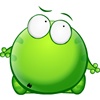 =
=
5
5
45
－
25
20（人）
45
=  25（人）
×
45
－
45
×
女？
9
男
9
45人
5
9
要求女运动员有多少人，可以先算什么？
先算男运动员有多少人。
分步列式：
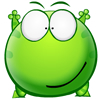 45－25=20（人）
综合列式：
4
5
4
5
45
×
=
45
20（人）
1－
×
（1 －
=
）
= 20（人）
9
9
9
9
想一想，还可
以怎样算？
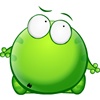 分步列式：
综合列式：
答：女运动员有20人。
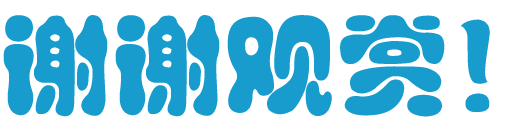